Mgr. Milena Zmeškalová
Úskalí ODŠKODNĚNÍ PROTIPRÁVNÍCH STERILIZACÍ
Brno
4. 12. 2024
Výjezdní zasedání Rady vlády 
pro záležitosti romských menšin
Motto:
ZVLÁŠTNÍ SITUACE SI ŽÁDÁ ZVLÁŠTNÍ PŘÍSTUP
2
Klíčoví hráči
STÁT

2009  omluva vlády 
2021   zákon č. 297/2021 Sb.
3
KLÍČOVÍ HRÁČI
ŽADATELKY/LÉ O ODŠKODNĚNÍ 

Příběh
Šance 
Čas
Stud 
Nervozita 
Rezignace 
Naděje
4
KLÍČOVÍ HRÁČI
MINISTERSTVO  ZDRAVOTNICTVÍ

Správní řízení, lhůty
Enormní počet žádostí 
Nedostatečná personální kapacita
5
KLÍČOVÍ HRÁČI
OMBUDSMAN
6
KLÍČOVÍ HRÁČI
2004 - 2005   JUDr. Otakar Motejl 
šetření 80 podnětů
Závěrečné stanovisko veřejného ochránce práv ve věci sterilizací prováděných v rozporu s právem a návrhy opatření k nápravě ze dne 23. prosince 2005, sp. zn. 3099/2004/VOP; dostupné zde:  https://eso.ochrance.cz /Nalezene/Edit/2596.



2022 – 2024  JUDr. Stanislav Křeček
105 podnětů
65 zahájených šetření
aktuálně jednání s MZ
osvěta
7
Tisková zpráva z 2. října 2024
https://www.ochrance.cz/aktualne/ombudsman_shrnul_vlade_prohresky_ministerstva_zdravotnictvi_pri_odskodnovani_za_protipravni_sterilizace_extremni_prutahy_spatne_hodnoceni_dukazu_rozhodovani_v_rozporu_s_nazorem_soudu_i_ignorovani_obsahu_opakovanych_zadosti/

Tisková zpráva z 18. října 2023
https://www.ochrance.cz/aktualne/vyrizovani_zadosti_o_odskodneni_za_protipravni_sterilizace_doprovazeji_na_ministerstvu_zdravotnictvi_pochybeni_zjistil_ombudsman/ 
Tisková zpráva z 19. února 2024
https://www.ochrance.cz/aktualne/dalsi_z_pripadu_souvisejicich_s_odskodnenim_za_protipravni_sterilizace_nemocnice_se_diky_ombudsmanovi_omluvila_zene_ktere_predcasne_skartovala_zdravotnickou_dokumentaci/
8
KLÍČOVÍ HRÁČI
NEZISKOVÉ NEVLÁDNÍ ORGANIZACE

Podpora, právní pomoc
Žádosti, rozklady, správní žaloby
Osvěta - besedy, semináře
9
KLÍČOVÍ HRÁČI
SOUDY
Městský soud v Praze

Nejvyšší správní soud v Brně
Rozsudek NSS ze dne 4. července 2024, č. j. 9 As 61/2023-65, dostupný na www.nssoud.cz.  
        Rozsudek NSS ze dne 14. srpna 2024, č. j. 7 As 266/2023-51, dostupný na www.nssoud.cz.
10
KLÍČOVÍ HRÁČI
ÚŘAD VLÁDY

Rada vlády pro lidská práva
Rada vlády pro záležitosti romských menšin  
Rada vlády pro rovnost žen a mužů 

                                                PODPORA
11
Jde nám o to stejné?!!!!
ŽADATELKY/LÉ

                            STÁT                                      OMBUDSMAN

                                                                                       NEVLÁDNÍ
   MINISTERSTVO                                                    NEZISKOVÉ ORG.

            ÚŘAD VLÁDY                                       SPRÁVNÍ SOUDY   

                                            VEŘEJNOST, MÉDIA
300 tis. Kč
omluva
12
Úskalí odškodnění
Žádost 

Důkazy, svědectví osob 
                       Nová žádost
Skartace ZD
        Rozhodnutí do 60 dnů
                    Rozklad 

Správní žaloba
 
      Soudní řízení
Hájitelné trvzení

Zrušení rozhodnutí a nové
správní řízení
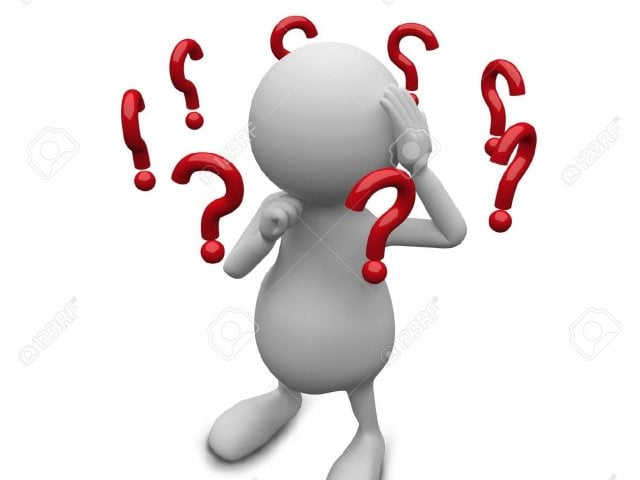 13
Děkuji za pozornost.
Kancelář veřejného ochránce práv
Údolní 39
602 00 Brno
Czech Republic

Mgr. Milena Zmeškalová 
zmeskalova@ochrance.cz